GRIGOR VITEZ
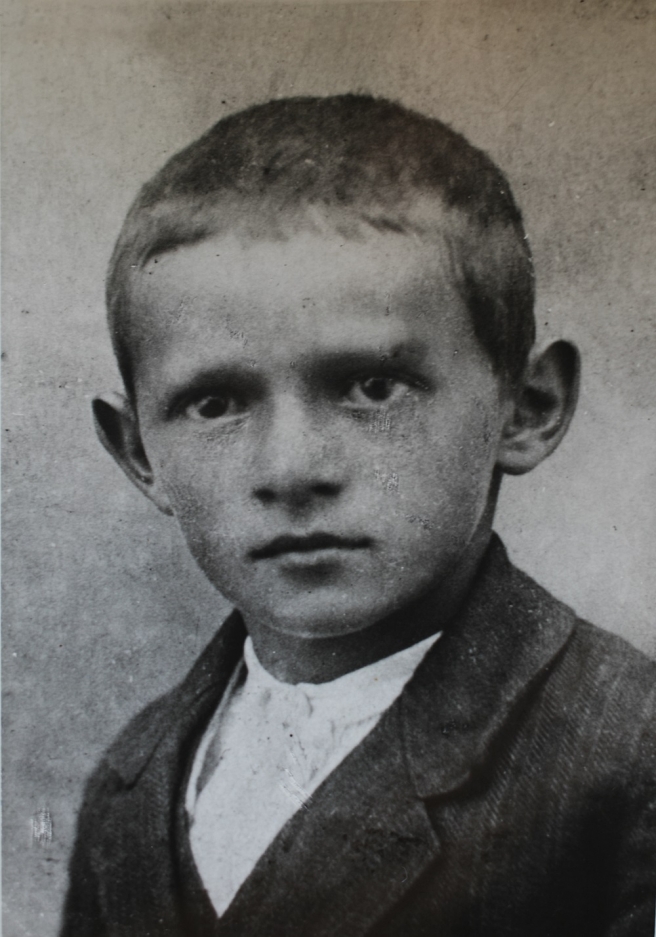 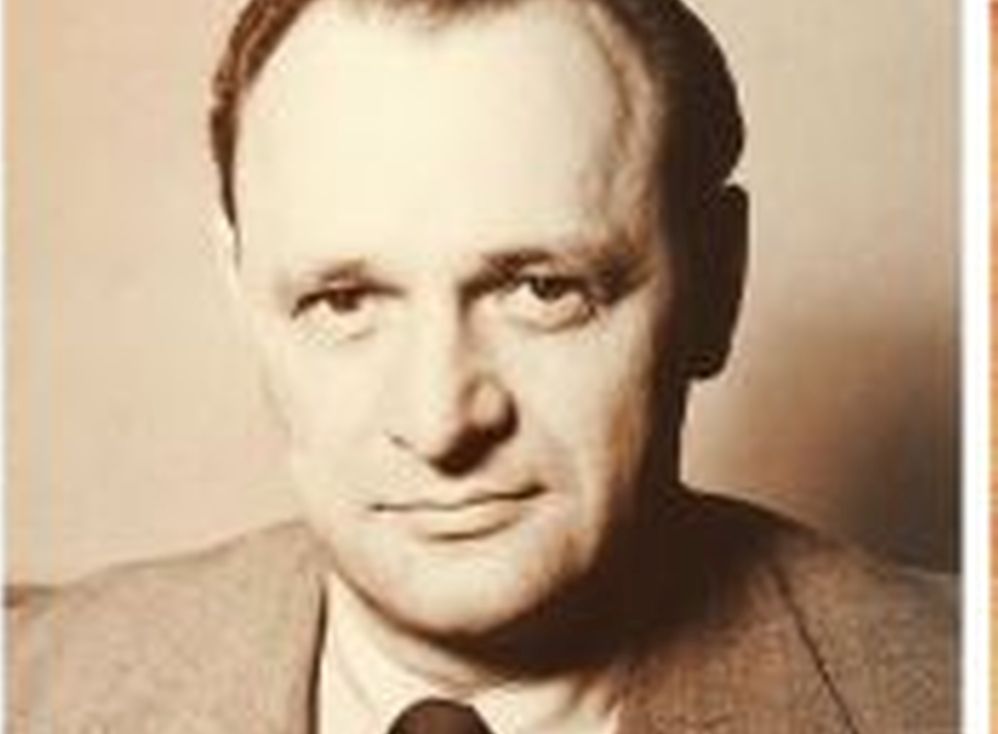 KAD? 15. veljače 1911. 
GDJE? U velikoj, siromašnoj obitelji u malom selu Kosovec pokraj Okučana
ZANIMLJIVOST:
vlasnik neobičnog prezimena: njegovi preci s očeve strane prezivali su se Alavanje; jedan od tih Alavanja stekao je od Marije Terezije počasni naslov vitez, koji je obitelj kasnije uzela za svoje prezime.
Grigorovo rođenje
Rano je ostao bez oca i morao je pomagati svojoj obitelji. 
Najviše je volio čuvati vinograd jer je tamo mogao u miru učiti. 
Često je boravio u prirodi, šetao obroncima Psunja, ležao u šumi i uživao u pjevu ptica u gaju. 
Osluškivao je zvukove koje će djeci kasnije predstaviti u svojim pjesmama.
Grigorovo djetinjstvo
Upisao je Učiteljsku školu u Pakracu i stekao zvanje učitelja. 
Bio je učitelj u Slavoniji, Podravini i Bosni
Radio je u Ministarstvu prosvjete 
Bio je tajnik Društva hrvatskih književnika
Radio u izdavačkoj kući Mladost
Pokrenuo Biblioteke Vjeverica i Jelen
Grigorovo zvanje i zanimanje
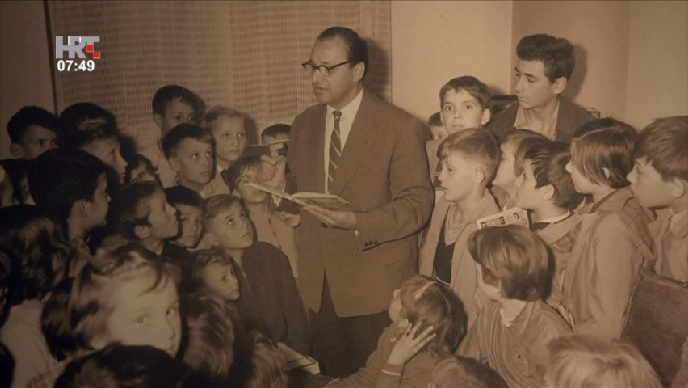 U desetak godina objavio sedam zbiraka poezije za djecu: 
Prepelica
Sto vukova i druge pjesme za djecu
Kad bi drveće hodalo
Jednog jutra u gaju
Iza brda plava
Hvatajte lopova
Gdje priče rastu
Igra se nastavlja (nakon smrti-1967.)
Grigorova djela
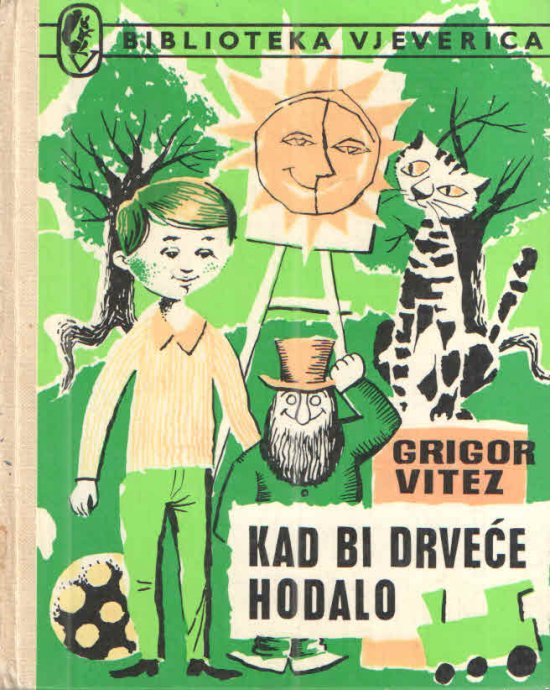 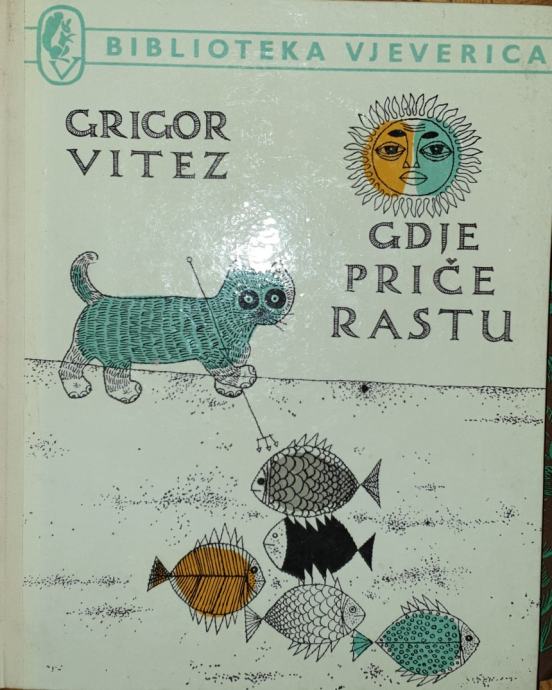 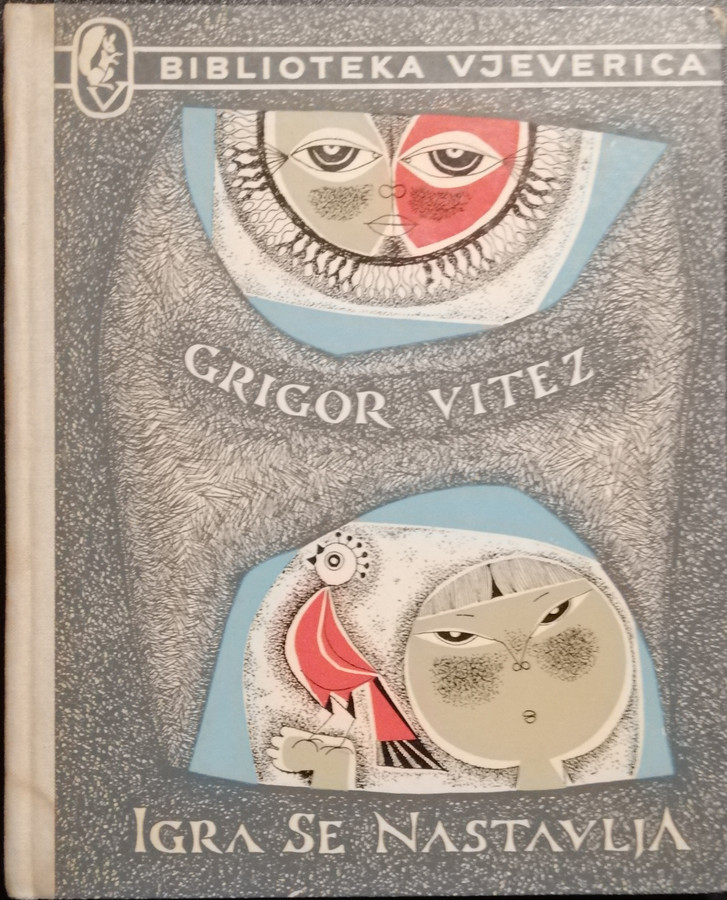 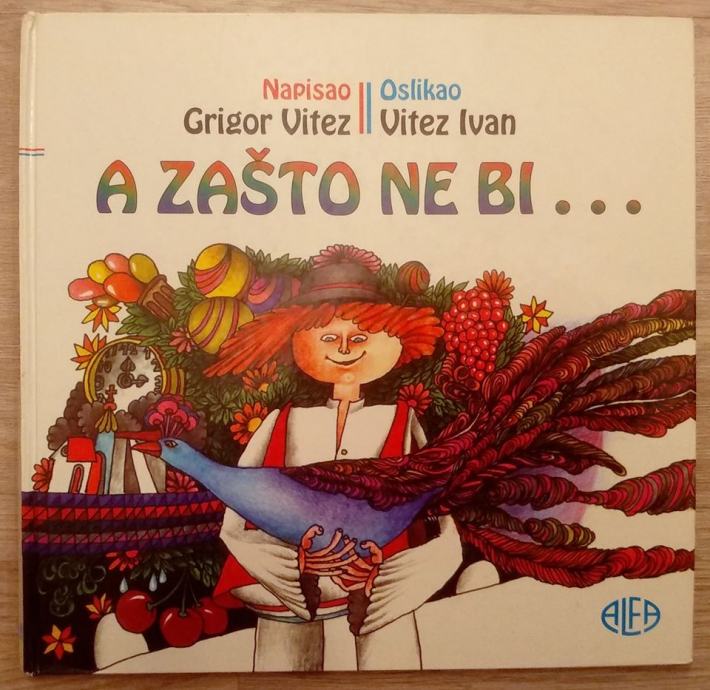 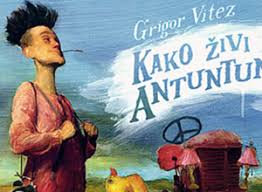 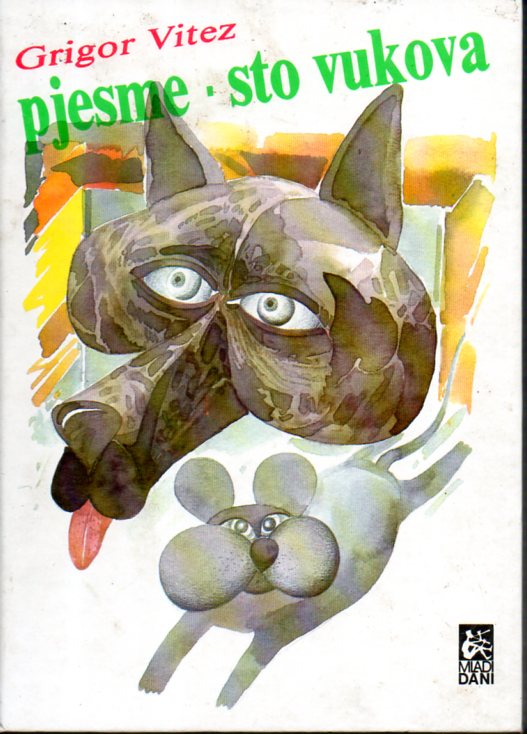 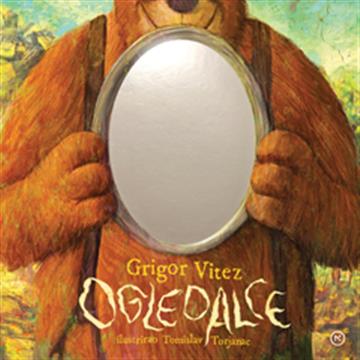 „…Najveći utjecaj na moje pisanje stihova za djecu ima u prvom redu moje djetinjstvo, priroda i doživljene slike mog zavičaja, a onda moj rad s djecom u razredu, moja kćerkica Olgica, narodne priče, pjesme i zagonetke.“, reći će u svojim autobiografskim bilješkama Grigor Vitez.
Utjecaj na Grigorovo pjesništvo
„…Ja sam pisao zato da vam pričinim radost, da lakše osjetite ono što je lijepo u životu, da se smijete onome što je smiješno (…) Želja mi je da poslije čitanja ovih stihova lakše svladate svoje zadatke, da vam teškoće budu lakše, da ciljeve koje ste sebi postavili dostignete s uspjehom i da budete vedri i neustrašivi pred onim što se zove budućnost…“
Hrvatski pjesnik Grigor Vitez preminuo je 23. studenoga 1966. godine u Zagrebu.
Grigorova želja
Kad bi drveće hodalo
Kad bi drveće hodalo,Šume bi se razilazile na sve strane.Drveće bi hodalo,A mahale njihove grane…

…Kad bi drveće hodalo,Među pticama bi došlo do velike pometnje,Jer bi i gnijezda krenula u šetnje…
Grigorove pjesme
Tiha, tiha pjesma

Tiho kos u grmu spava,A još tiše raste trava.Tiho tamni bor šumori,A još tiše trešnja zori…

…Svud su snovi razasuti:Jaglac sanja san svoj žuti,Modro sanja šumarica,Ljubičasto ljubičica…
Grigorove pjesme
Dohvati mi, tata, Mjesec

Dohvati mi, tata, MjesecDa kraj mene malo sja!Dohvati mi, tata, MjesecDa ga rukom taknem ja.

Da zvjezdice kući znajuKad se nebom naigraju.I na zemlju mora sjati
Grigorove pjesme
Kako živi Antuntun
U desetom seluŽivi Antuntun.U njega je malkoNeobičan um.
On posao svakiNa svoj način radi:Jaja za leženjeOn u vrtu sadi.
Kad se jako smrači,On mrak grabi loncem.Razlupano jajeOn zašiva koncem.
Grigorove pjesme
Nagrada „Grigor Vitez”